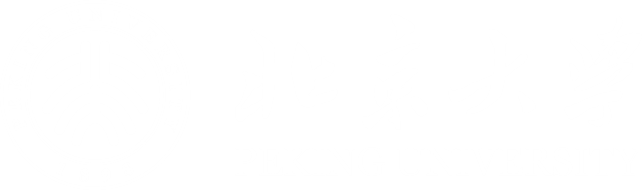 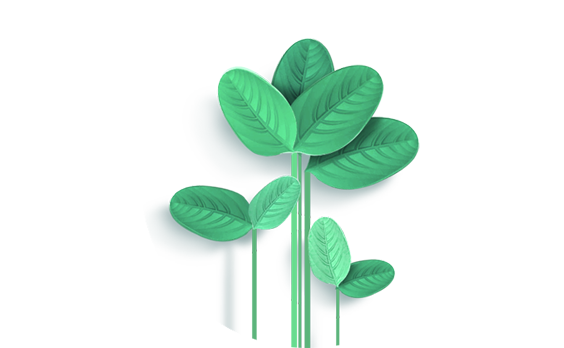 20XX
毕业论文答辩PPT模板
时间：
汇报人：
目录
CONTENTS
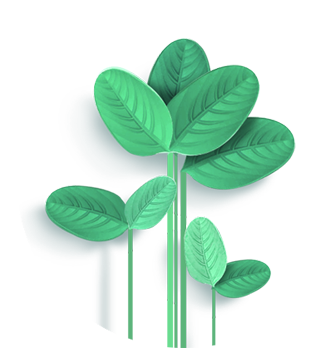 1
绪论
2
研究方法与思路
3
关键技术与实践难点
4
研究成果与应用
5
相关建议与论文总结
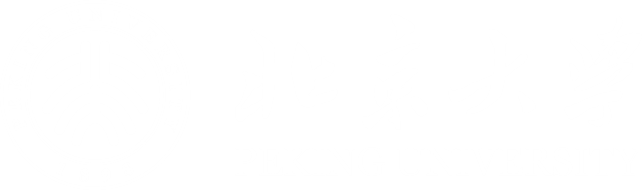 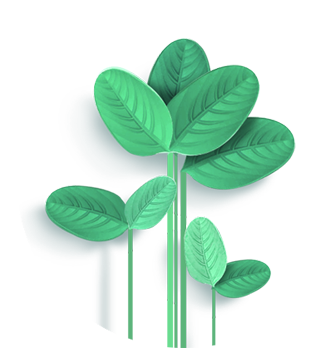 绪论
LOREM IPSUM DOLOR SIT AMET, CONSECTETUR ADIPISICING ELIT
贡献创新
理论基础
研究意义
选题背景
01
选题背景
LOREM IPSUM DOLOR SIT AMET
Unified fonts make reading more fluent.
Theme color makes PPT more convenient to change.
Adjust the spacing to adapt to Chinese typesetting, use the reference line in PPT.
1
2
3
4
Text here
Text here
Text here
Text here
Copy paste fonts. Choose the only option to retain text.
Copy paste fonts. Choose the only option to retain text.
Copy paste fonts. Choose the only option to retain text.
Copy paste fonts. Choose the only option to retain text.
01
选题背景
LOREM IPSUM DOLOR SIT AMET
Text here
Text here
Supporting text here.
Copy paste fonts. Choose the only option to retain text.
Supporting text here.
Copy paste fonts. Choose the only option to retain text.
Text here
Text here
Text here
Supporting text here.
Copy paste fonts. Choose the only option to retain text.
Supporting text here.
Copy paste fonts. Choose the only option to retain text.
Text here
Text here
Supporting text here.
Copy paste fonts. Choose the only option to retain text.
Supporting text here.
Copy paste fonts. Choose the only option to retain text.
01
选题背景
LOREM IPSUM DOLOR SIT AMET
01
02
03
Text here
Text here
Text here
Copy paste fonts. Choose the only option to retain text.
Copy paste fonts. Choose the only option to retain text.
Copy paste fonts. Choose the only option to retain text.
04
05
06
Text here
Text here
Text here
Copy paste fonts. Choose the only option to retain text.
Copy paste fonts. Choose the only option to retain text.
Copy paste fonts. Choose the only option to retain text.
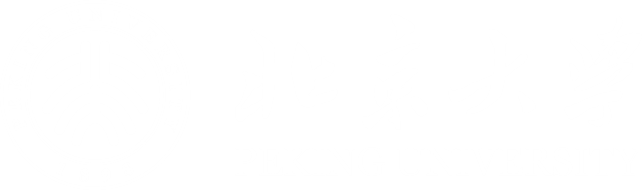 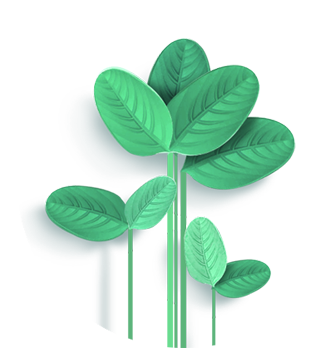 研究方法与思路
LOREM IPSUM DOLOR SIT AMET, CONSECTETUR ADIPISICING ELIT
贡献创新
理论基础
研究意义
选题背景
02
选题背景
LOREM IPSUM DOLOR SIT AMET
“
Unified fonts make
reading more fluent.
Text here
Copy paste fonts. Choose the only option to retain text.
Theme color makes PPT more convenient to change.
Adjust the spacing to adapt to Chinese typesetting, use the reference line in PPT.
Text
Text
Text
Text here
Text here
Text here
Copy paste fonts. Choose the only option to retain text.
Copy paste fonts. Choose the only option to retain text.
Copy paste fonts. Choose the only option to retain text.
02
选题背景
LOREM IPSUM DOLOR SIT AMET
Unified fonts make reading more fluent.
Theme color makes PPT more convenient to change.
Adjust the spacing to adapt to Chinese typesetting, use the reference line in PPT.
Text here
Text here
Unified fonts make reading more fluent.
Theme color makes PPT more convenient to change.
Adjust the spacing to adapt to Chinese typesetting, use the reference line in PPT.
Unified fonts make reading more fluent.
Theme color makes PPT more convenient to change.
Adjust the spacing to adapt to Chinese typesetting, use the reference line in PPT.
Text here
Text here
Text here
Text here
Text here
Text here
02
选题背景
LOREM IPSUM DOLOR SIT AMET
Unified fonts make reading more fluent.
Theme color makes PPT more convenient to change.
Adjust the spacing to adapt to Chinese typesetting, use the reference line in PPT.
Text here
Text here
Text here
Copy paste fonts. Choose the only option to retain text……
Copy paste fonts. Choose the only option to retain text……
Copy paste fonts. Choose the only option to retain text……
02
选题背景
LOREM IPSUM DOLOR SIT AMET
Text here
Text here
Copy paste fonts. Choose the only option to retain text.….
Copy paste fonts. Choose the only option to retain text.….
1
2
4
3
Text here
Text here
Copy paste fonts. Choose the only option to retain text.….
Copy paste fonts. Choose the only option to retain text.….
02
选题背景
LOREM IPSUM DOLOR SIT AMET
Step 01
Step 02
Step 03
Step 04
Text here
Text here
Text here
Text here
Copy paste fonts. Choose the only option to retain text.
Copy paste fonts. Choose the only option to retain text.
Copy paste fonts. Choose the only option to retain text.
Copy paste fonts. Choose the only option to retain text.
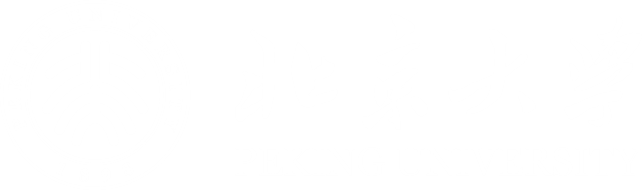 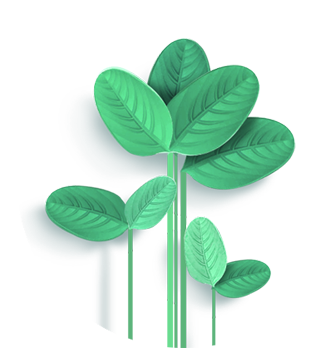 关键技术与实践难点
LOREM IPSUM DOLOR SIT AMET, CONSECTETUR ADIPISICING ELIT
贡献创新
理论基础
研究意义
选题背景
03
选题背景
LOREM IPSUM DOLOR SIT AMET
LOREM IPSUM
LOREM IPSUM DOLOR SIT AMET, CONSECTETUR ADIPISICING ELIT, SED DO EIUSMOD TEMPOR INCIDIDUNT UT LABORE ET DOLORE MAGNA ALIQUA. UT ENIM AD MINIM VENIAM, QUIS NOSTRUD EXERCITATION ULLAMCO
finish
04
Step
LOREM IPSUM
LOREM IPSUM
LOREM IPSUM DOLOR SIT AMET, CONSECTETUR ADIPISICING ELIT, SED DO EIUSMOD TEMPOR INCIDIDUNT UT LABORE ET DOLORE MAGNA ALIQUA. UT ENIM AD MINIM VENIAM, QUIS NOSTRUD EXERCITATION ULLAMCO
LOREM IPSUM DOLOR SIT AMET, CONSECTETUR ADIPISICING ELIT, SED DO EIUSMOD TEMPOR INCIDIDUNT UT LABORE ET DOLORE MAGNA ALIQUA. UT ENIM AD MINIM VENIAM, QUIS NOSTRUD EXERCITATION ULLAMCO
03
@
Step
02
LOREM IPSUM
LOREM IPSUM
Step
LOREM IPSUM DOLOR SIT AMET, CONSECTETUR ADIPISICING ELIT, SED DO EIUSMOD TEMPOR INCIDIDUNT UT LABORE ET DOLORE MAGNA ALIQUA. UT ENIM AD MINIM VENIAM, QUIS NOSTRUD EXERCITATION ULLAMCO
LOREM IPSUM DOLOR SIT AMET, CONSECTETUR ADIPISICING ELIT, SED DO EIUSMOD TEMPOR INCIDIDUNT UT LABORE ET DOLORE MAGNA ALIQUA. UT ENIM AD MINIM VENIAM, QUIS NOSTRUD EXERCITATION ULLAMCO
01
Step
03
选题背景
LOREM IPSUM DOLOR SIT AMET
STEPS
L
o
r
em ipsum dolor sit ame
t
,
c
onse
c
t
etuer adipiscing eli
t
,
LOREM IPSUM
LOREM IPSUM
T
itle
sed diam nonum
m
y nibh euismod tincidu
n
t ut lao
r
eet
dolo
r
e magna aliquam e
r
a
t
v
olutp
a
t
.
LOREM IPSUM DOLOR SIT AMET, CONSECTETUR ADIPISICING ELIT, SED DO EIUSMOD TEMPOR INCIDIDUNT UT LABORE ET DOLORE MAGNA ALIQUA. UT ENIM AD MINIM VENIAM, QUIS NOSTRUD EXERCITATION ULLAMCO
1
LOREM IPSUM DOLOR SIT AMET, CONSECTETUR ADIPISICING ELIT, SED DO EIUSMOD TEMPOR INCIDIDUNT UT LABORE ET DOLORE MAGNA ALIQUA. UT ENIM AD MINIM VENIAM, QUIS NOSTRUD EXERCITATION ULLAMCO
L
o
r
em ipsum dolor sit ame
t
,
c
onse
c
t
etuer adipiscing eli
t
,
T
itle
sed diam nonum
m
y nibh euismod tincidu
n
t ut lao
r
eet
dolo
r
e magna aliquam e
r
a
t
v
olutp
a
t
.
2
L
o
r
em ipsum dolor sit ame
t
,
c
onse
c
t
etuer adipiscing eli
t
,
T
itle
sed diam nonum
m
y nibh euismod tincidu
n
t ut lao
r
eet
LOREM IPSUM
LOREM IPSUM
dolo
r
e magna aliquam e
r
a
t
v
olutp
a
t
.
3
LOREM IPSUM DOLOR SIT AMET, CONSECTETUR ADIPISICING ELIT, SED DO EIUSMOD TEMPOR INCIDIDUNT UT LABORE ET DOLORE MAGNA ALIQUA. UT ENIM AD MINIM VENIAM, QUIS NOSTRUD EXERCITATION ULLAMCO
LOREM IPSUM DOLOR SIT AMET, CONSECTETUR ADIPISICING ELIT, SED DO EIUSMOD TEMPOR INCIDIDUNT UT LABORE ET DOLORE MAGNA ALIQUA. UT ENIM AD MINIM VENIAM, QUIS NOSTRUD EXERCITATION ULLAMCO
L
o
r
em ipsum dolor sit ame
t
,
c
onse
c
t
etuer adipiscing eli
t
,
T
itle
sed diam nonum
m
y nibh euismod tincidu
n
t ut lao
r
eet
dolo
r
e magna aliquam e
r
a
t
v
olutp
a
t
.
4
03
选题背景
LOREM IPSUM DOLOR SIT AMET
LOREM IPSUM
LOREM IPSUM
LOREM IPSUM DOLOR SIT AMET, CONSECTETUR ADIPISICING ELIT, SED DO EIUSMOD TEMPOR INCIDIDUNT UT LABORE ET DOLORE MAGNA ALIQUA. UT ENIM AD MINIM VENIAM, QUIS NOSTRUD EXERCITATION ULLAMCO
LOREM IPSUM DOLOR SIT AMET, CONSECTETUR ADIPISICING ELIT, SED DO EIUSMOD TEMPOR INCIDIDUNT UT LABORE ET DOLORE MAGNA ALIQUA. UT ENIM AD MINIM VENIAM, QUIS NOSTRUD EXERCITATION ULLAMCO
LOREM IPSUM
LOREM IPSUM
LOREM IPSUM DOLOR SIT AMET, CONSECTETUR ADIPISICING ELIT, SED DO EIUSMOD TEMPOR INCIDIDUNT UT LABORE ET DOLORE MAGNA ALIQUA. UT ENIM AD MINIM VENIAM, QUIS NOSTRUD EXERCITATION ULLAMCO
LOREM IPSUM DOLOR SIT AMET, CONSECTETUR ADIPISICING ELIT, SED DO EIUSMOD TEMPOR INCIDIDUNT UT LABORE ET DOLORE MAGNA ALIQUA. UT ENIM AD MINIM VENIAM, QUIS NOSTRUD EXERCITATION ULLAMCO
LOREM IPSUM
LOREM IPSUM
LOREM IPSUM DOLOR SIT AMET, CONSECTETUR ADIPISICING ELIT, SED DO EIUSMOD TEMPOR INCIDIDUNT UT LABORE ET DOLORE MAGNA ALIQUA. UT ENIM AD MINIM VENIAM, QUIS NOSTRUD EXERCITATION ULLAMCO
LOREM IPSUM DOLOR SIT AMET, CONSECTETUR ADIPISICING ELIT, SED DO EIUSMOD TEMPOR INCIDIDUNT UT LABORE ET DOLORE MAGNA ALIQUA. UT ENIM AD MINIM VENIAM, QUIS NOSTRUD EXERCITATION ULLAMCO
03
选题背景
LOREM IPSUM DOLOR SIT AMET
S
T
A
R
T
LOREM IPSUM
LOREM IPSUM
LOREM IPSUM DOLOR SIT AMET, CONSECTETUR ADIPISICING ELIT, SED DO EIUSMOD TEMPOR INCIDIDUNT UT LABORE ET DOLORE MAGNA ALIQUA. UT ENIM AD MINIM VENIAM, QUIS NOSTRUD EXERCITATION ULLAMCO
LOREM IPSUM DOLOR SIT AMET, CONSECTETUR ADIPISICING ELIT, SED DO EIUSMOD TEMPOR INCIDIDUNT UT LABORE ET DOLORE MAGNA ALIQUA. UT ENIM AD MINIM VENIAM, QUIS NOSTRUD EXERCITATION ULLAMCO
01
02
03
04
STEP
STEP
STEP
STEP
LOREM IPSUM
LOREM IPSUM
LOREM IPSUM DOLOR SIT AMET, CONSECTETUR ADIPISICING ELIT, SED DO EIUSMOD TEMPOR INCIDIDUNT UT LABORE ET DOLORE MAGNA ALIQUA. UT ENIM AD MINIM VENIAM, QUIS NOSTRUD EXERCITATION ULLAMCO
LOREM IPSUM DOLOR SIT AMET, CONSECTETUR ADIPISICING ELIT, SED DO EIUSMOD TEMPOR INCIDIDUNT UT LABORE ET DOLORE MAGNA ALIQUA. UT ENIM AD MINIM VENIAM, QUIS NOSTRUD EXERCITATION ULLAMCO
FINISH
03
选题背景
LOREM IPSUM DOLOR SIT AMET
L
OREM
IPSUM
L
OREM
IPSUM
L
o
r
em ipsum dolor sit ame
t
,
c
onse
c
t
etur adipiscing elit
.
L
o
r
em ipsum dolor sit ame
t
,
c
onse
c
t
etur adipiscing elit
.
F
us
c
e est mi
,
vulput
a
t
e vitae mi molesti
e
,
F
us
c
e est mi
,
vulput
a
t
e vitae mi molesti
e
,
di
c
tum vi
v
e
r
r
a est
.
di
c
tum vi
v
e
r
r
a est
.
02
01
LOREM IPSUM
LOREM IPSUM
LOREM IPSUM DOLOR SIT AMET, CONSECTETUR ADIPISICING ELIT, SED DO EIUSMOD TEMPOR INCIDIDUNT UT LABORE ET DOLORE MAGNA ALIQUA. UT ENIM AD MINIM VENIAM, QUIS NOSTRUD EXERCITATION ULLAMCO
LOREM IPSUM DOLOR SIT AMET, CONSECTETUR ADIPISICING ELIT, SED DO EIUSMOD TEMPOR INCIDIDUNT UT LABORE ET DOLORE MAGNA ALIQUA. UT ENIM AD MINIM VENIAM, QUIS NOSTRUD EXERCITATION ULLAMCO
HEADLINE
L
OREM IPSUM
03
04
LOREM IPSUM
LOREM IPSUM
LOREM IPSUM DOLOR SIT AMET, CONSECTETUR ADIPISICING ELIT, SED DO EIUSMOD TEMPOR INCIDIDUNT UT LABORE ET DOLORE MAGNA ALIQUA. UT ENIM AD MINIM VENIAM, QUIS NOSTRUD EXERCITATION ULLAMCO
LOREM IPSUM DOLOR SIT AMET, CONSECTETUR ADIPISICING ELIT, SED DO EIUSMOD TEMPOR INCIDIDUNT UT LABORE ET DOLORE MAGNA ALIQUA. UT ENIM AD MINIM VENIAM, QUIS NOSTRUD EXERCITATION ULLAMCO
L
OREM
IPSUM
L
OREM
IPSUM
L
o
r
em ipsum dolor sit ame
t
,
c
onse
c
t
etur adipiscing elit
.
L
o
r
em ipsum dolor sit ame
t
,
c
onse
c
t
etur adipiscing elit
.
F
us
c
e est mi
,
vulput
a
t
e vitae mi molesti
e
,
F
us
c
e est mi
,
vulput
a
t
e vitae mi molesti
e
,
di
c
tum vi
v
e
r
r
a est
.
di
c
tum vi
v
e
r
r
a est
.
03
选题背景
LOREM IPSUM DOLOR SIT AMET
Unified fonts make reading more fluent.
Theme color makes PPT more convenient to change.
Adjust the spacing to adapt to Chinese typesetting, use the reference line in PPT.
Key words
Key words
Text here
Text here
Text here
Text here
Copy paste fonts. Choose the only option to retain text.
Copy paste fonts. Choose the only option to retain text.
Copy paste fonts. Choose the only option to retain text.
Copy paste fonts. Choose the only option to retain text.
Key words
Key words
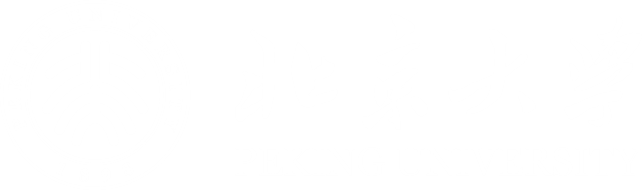 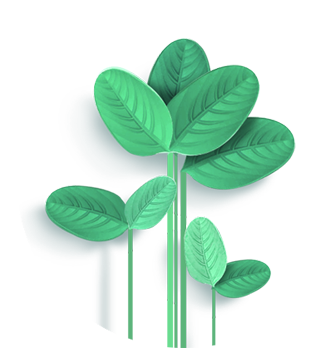 研究成果与应用
LOREM IPSUM DOLOR SIT AMET, CONSECTETUR ADIPISICING ELIT
贡献创新
理论基础
研究意义
选题背景
04
选题背景
LOREM IPSUM DOLOR SIT AMET
1
TIMELINE
TIMELINE
LOREM IPSUM
LOREM IPSUM
LOREM IPSUM DOLOR SIT AMET, CONSECTETUR ADIPISICING ELIT, SED DO EIUSMOD TEMPOR INCIDIDUNT UT LABORE ET DOLORE MAGNA ALIQUA. UT ENIM AD MINIM VENIAM, QUIS NOSTRUD EXERCITATION ULLAMCO
LOREM IPSUM DOLOR SIT AMET, CONSECTETUR ADIPISICING ELIT, SED DO EIUSMOD TEMPOR INCIDIDUNT UT LABORE ET DOLORE MAGNA ALIQUA. UT ENIM AD MINIM VENIAM, QUIS NOSTRUD EXERCITATION ULLAMCO
LOREM IPSUM DOLOR
2
LOREM IPSUM DOLOR
LOREM IPSUM
LOREM IPSUM
LOREM IPSUM DOLOR SIT AMET, CONSECTETUR ADIPISICING ELIT, SED DO EIUSMOD TEMPOR INCIDIDUNT UT LABORE ET DOLORE MAGNA ALIQUA. UT ENIM AD MINIM VENIAM, QUIS NOSTRUD EXERCITATION ULLAMCO
LOREM IPSUM DOLOR SIT AMET, CONSECTETUR ADIPISICING ELIT, SED DO EIUSMOD TEMPOR INCIDIDUNT UT LABORE ET DOLORE MAGNA ALIQUA. UT ENIM AD MINIM VENIAM, QUIS NOSTRUD EXERCITATION ULLAMCO
LOREM IPSUM DOLOR
LOREM IPSUM DOLOR
3
4
5
LOREM IPSUM DOLOR
LOREM IPSUM
LOREM IPSUM
LOREM IPSUM DOLOR SIT AMET, CONSECTETUR ADIPISICING ELIT, SED DO EIUSMOD TEMPOR INCIDIDUNT UT LABORE ET DOLORE MAGNA ALIQUA. UT ENIM AD MINIM VENIAM, QUIS NOSTRUD EXERCITATION ULLAMCO
LOREM IPSUM DOLOR SIT AMET, CONSECTETUR ADIPISICING ELIT, SED DO EIUSMOD TEMPOR INCIDIDUNT UT LABORE ET DOLORE MAGNA ALIQUA. UT ENIM AD MINIM VENIAM, QUIS NOSTRUD EXERCITATION ULLAMCO
A
B
C
LOREM IPSUM DOLOR
04
选题背景
LOREM IPSUM DOLOR SIT AMET
LOREM IPSUM
LOREM IPSUM
LOREM IPSUM DOLOR SIT AMET, CONSECTETUR ADIPISICING ELIT, SED DO EIUSMOD TEMPOR INCIDIDUNT UT LABORE ET DOLORE MAGNA ALIQUA. UT ENIM AD MINIM VENIAM, QUIS NOSTRUD EXERCITATION ULLAMCO
LOREM IPSUM DOLOR SIT AMET, CONSECTETUR ADIPISICING ELIT, SED DO EIUSMOD TEMPOR INCIDIDUNT UT LABORE ET DOLORE MAGNA ALIQUA. UT ENIM AD MINIM VENIAM, QUIS NOSTRUD EXERCITATION ULLAMCO
LOREM IPSUM
LOREM IPSUM
LOREM IPSUM DOLOR SIT AMET, CONSECTETUR ADIPISICING ELIT, SED DO EIUSMOD TEMPOR INCIDIDUNT UT LABORE ET DOLORE MAGNA ALIQUA. UT ENIM AD MINIM VENIAM, QUIS NOSTRUD EXERCITATION ULLAMCO
LOREM IPSUM DOLOR SIT AMET, CONSECTETUR ADIPISICING ELIT, SED DO EIUSMOD TEMPOR INCIDIDUNT UT LABORE ET DOLORE MAGNA ALIQUA. UT ENIM AD MINIM VENIAM, QUIS NOSTRUD EXERCITATION ULLAMCO
LOREM IPSUM
LOREM IPSUM
LOREM IPSUM DOLOR SIT AMET, CONSECTETUR ADIPISICING ELIT, SED DO EIUSMOD TEMPOR INCIDIDUNT UT LABORE ET DOLORE MAGNA ALIQUA. UT ENIM AD MINIM VENIAM, QUIS NOSTRUD EXERCITATION ULLAMCO
LOREM IPSUM DOLOR SIT AMET, CONSECTETUR ADIPISICING ELIT, SED DO EIUSMOD TEMPOR INCIDIDUNT UT LABORE ET DOLORE MAGNA ALIQUA. UT ENIM AD MINIM VENIAM, QUIS NOSTRUD EXERCITATION ULLAMCO
04
选题背景
LOREM IPSUM DOLOR SIT AMET
Unified fonts make reading more fluent.
Theme color makes PPT more convenient to change.
Adjust the spacing to adapt to Chinese typesetting, use the reference line in PPT.
Text here
Text here
Text here
Unified fonts make reading more fluent.
Theme color makes PPT more convenient to change.

Adjust the spacing to adapt to Chinese typesetting, use the reference line in PPT.
Unified fonts make reading more fluent.
Theme color makes PPT more convenient to change.

Adjust the spacing to adapt to Chinese typesetting, use the reference line in PPT.
Unified fonts make reading more fluent.
Theme color makes PPT more convenient to change.

Adjust the spacing to adapt to Chinese typesetting, use the reference line in PPT.
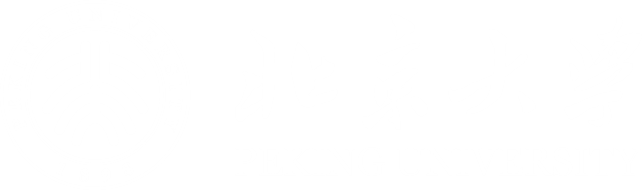 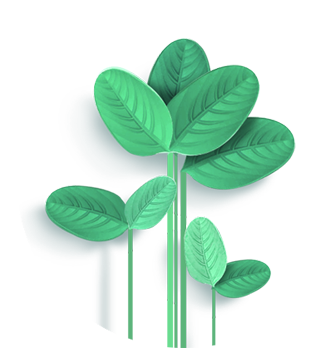 相关建议与论文总结
LOREM IPSUM DOLOR SIT AMET, CONSECTETUR ADIPISICING ELIT
贡献创新
理论基础
研究意义
选题背景
05
选题背景
LOREM IPSUM DOLOR SIT AMET
Text here
Text here
Copy paste fonts. Choose the only 
option to retain text.
Copy paste fonts. Choose the only 
option to retain text.
Text here
Text here
Copy paste fonts. Choose the only 
option to retain text.
Copy paste fonts. Choose the only 
option to retain text.
05
选题背景
LOREM IPSUM DOLOR SIT AMET
LOREM IPSUM
LOREM IPSUM
LOREM IPSUM DOLOR SIT AMET, CONSECTETUR ADIPISICING ELIT, SED DO EIUSMOD TEMPOR INCIDIDUNT UT LABORE ET DOLORE MAGNA ALIQUA. UT ENIM AD MINIM VENIAM, QUIS NOSTRUD EXERCITATION ULLAMCO
LOREM IPSUM DOLOR SIT AMET, CONSECTETUR ADIPISICING ELIT, SED DO EIUSMOD TEMPOR INCIDIDUNT UT LABORE ET DOLORE MAGNA ALIQUA. UT ENIM AD MINIM VENIAM, QUIS NOSTRUD EXERCITATION ULLAMCO
LOREM IPSUM
LOREM IPSUM
LOREM IPSUM DOLOR SIT AMET, CONSECTETUR ADIPISICING ELIT, SED DO EIUSMOD TEMPOR INCIDIDUNT UT LABORE ET DOLORE MAGNA ALIQUA. UT ENIM AD MINIM VENIAM, QUIS NOSTRUD EXERCITATION ULLAMCO
LOREM IPSUM DOLOR SIT AMET, CONSECTETUR ADIPISICING ELIT, SED DO EIUSMOD TEMPOR INCIDIDUNT UT LABORE ET DOLORE MAGNA ALIQUA. UT ENIM AD MINIM VENIAM, QUIS NOSTRUD EXERCITATION ULLAMCO
05
选题背景
LOREM IPSUM DOLOR SIT AMET
01
Copy paste fonts. Choose the only option to retain text.
.….
02
Copy paste fonts. Choose the only option to retain text.
.….
Text here
Copy paste fonts. Choose the only option to retain text.…..
Copy paste fonts. Choose the only option to retain text.
.….
03
04
Copy paste fonts. Choose the only option to retain text.
.….
05
选题背景
LOREM IPSUM DOLOR SIT AMET
Unified fonts make reading more fluent.
Theme color makes PPT more convenient to change.
Adjust the spacing to adapt to Chinese typesetting, use the reference line in PPT.
Text here
Text here
Text here
Copy paste fonts. Choose the only option to retain text.
Copy paste fonts. Choose the only option to retain text.
Copy paste fonts. Choose the only option to retain text.
05
选题背景
LOREM IPSUM DOLOR SIT AMET
LOREM IPSUM
LOREM IPSUM DOLOR SIT AMET, CONSECTETUR ADIPISICING ELIT, SED DO EIUSMOD TEMPOR INCIDIDUNT UT LABORE ET DOLORE MAGNA ALIQUA. UT ENIM AD MINIM VENIAM, QUIS NOSTRUD EXERCITATION ULLAMCO
LOREM IPSUM
LOREM IPSUM DOLOR SIT AMET, CONSECTETUR ADIPISICING ELIT, SED DO EIUSMOD TEMPOR INCIDIDUNT UT LABORE ET DOLORE MAGNA ALIQUA. UT ENIM AD MINIM VENIAM, QUIS NOSTRUD EXERCITATION ULLAMCO
LOREM IPSUM
LOREM IPSUM DOLOR SIT AMET, CONSECTETUR ADIPISICING ELIT, SED DO EIUSMOD TEMPOR INCIDIDUNT UT LABORE ET DOLORE MAGNA ALIQUA. UT ENIM AD MINIM VENIAM, QUIS NOSTRUD EXERCITATION ULLAMCO
05
选题背景
LOREM IPSUM DOLOR SIT AMET
LOREM IPSUM
LOREM IPSUM DOLOR SIT AMET, CONSECTETUR ADIPISICING ELIT, SED DO EIUSMOD TEMPOR INCIDIDUNT UT LABORE ET DOLORE MAGNA ALIQUA. UT ENIM AD MINIM VENIAM, QUIS NOSTRUD EXERCITATION ULLAMCO
LOREM IPSUM
LOREM IPSUM DOLOR SIT AMET, CONSECTETUR ADIPISICING ELIT, SED DO EIUSMOD TEMPOR INCIDIDUNT UT LABORE ET DOLORE MAGNA ALIQUA. UT ENIM AD MINIM VENIAM, QUIS NOSTRUD EXERCITATION ULLAMCO
LOREM IPSUM
LOREM IPSUM DOLOR SIT AMET, CONSECTETUR ADIPISICING ELIT, SED DO EIUSMOD TEMPOR INCIDIDUNT UT LABORE ET DOLORE MAGNA ALIQUA. UT ENIM AD MINIM VENIAM, QUIS NOSTRUD EXERCITATION ULLAMCO
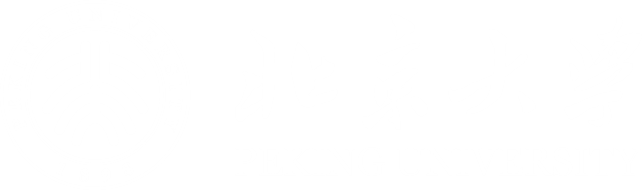 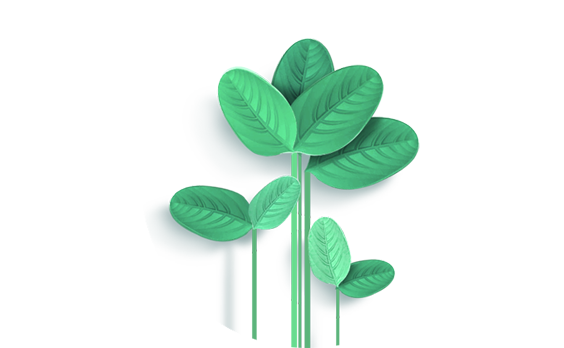 20XX
毕业论文答辩PPT模板
时间：
汇报人：